Metabolic DiseasesLessons 5.5 – 5.6
Final presentations: 
Applying what we learned in the module to us
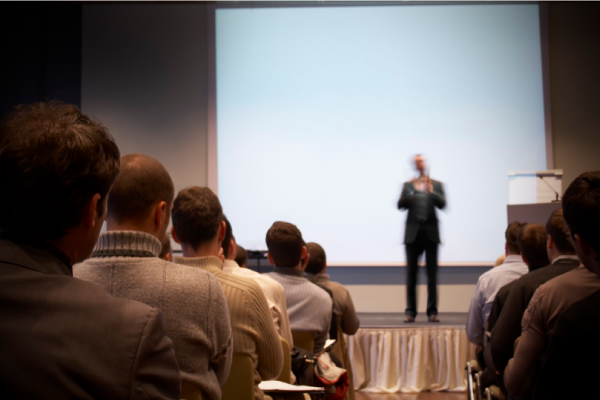 REMEMBER !
The presentations will be 10 minutes including questions.

Each group member must speak to at least one of the points.
Congratulations on completing the Metabolic Diseases module!